Welcome everybody to the workshop
Some small announcements:

please register your computer before you logon to CORUS for a long time

please send your talks before your presentation to elke@bnl.gov
lunch every day: 12:00 pm - 2:00 pm 
Tuesday 18:30 Workshop reception
1
New Document:
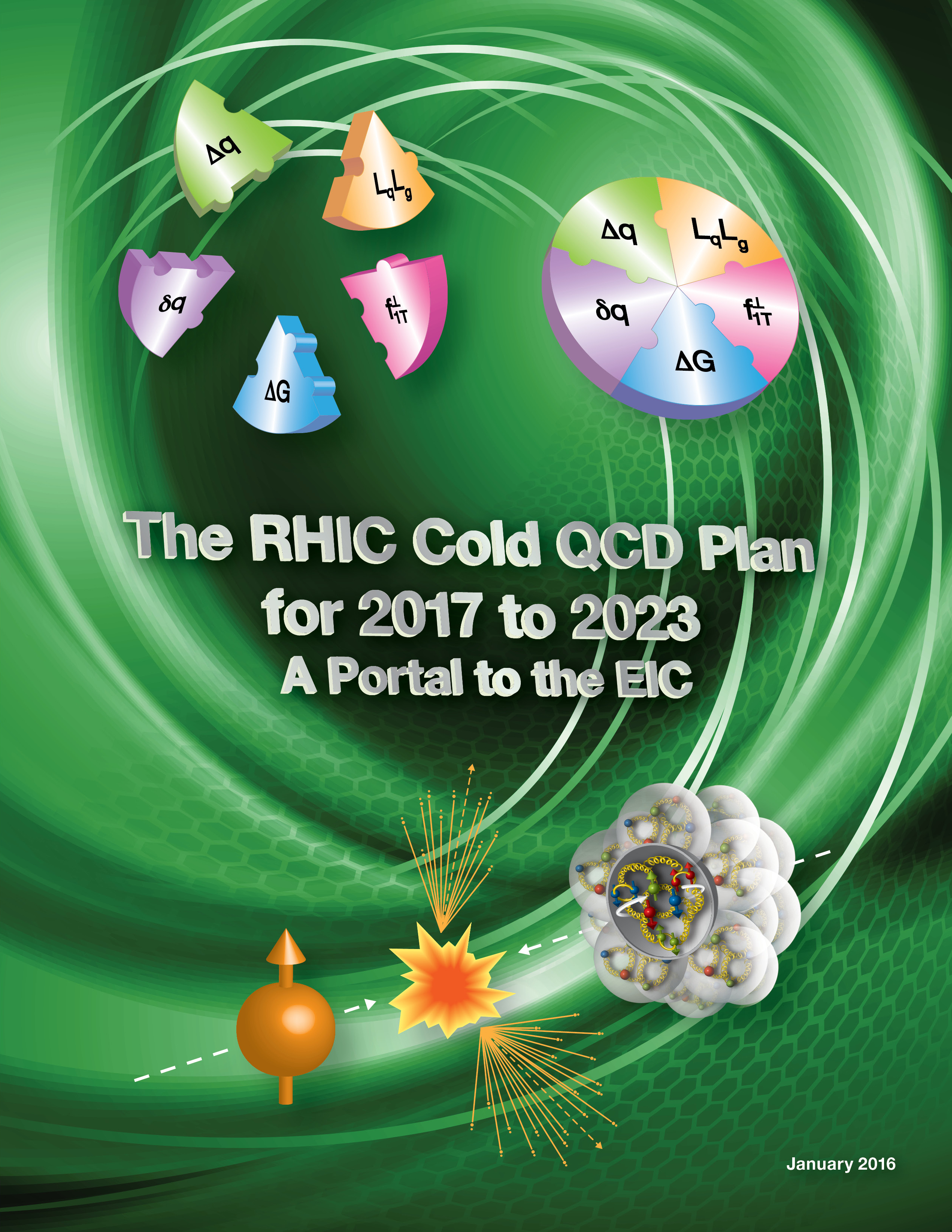 basis for this workshop 
submitted to DOE

soon on the arXiv

https://www.phenix.bnl.gov/WWW/publish/elke/RHIC.Cold.QCD.Plan/RHIC.ColdQCD.Plan.013016.pdf


Important Question:

Did we miss important unique
measurements to RHIC in pp & pA

Did we miss important unique
measurements at RHIC critical to harvest all physics at an EIC
2
Current RHIC Run Plan
schedule uncertainty
3